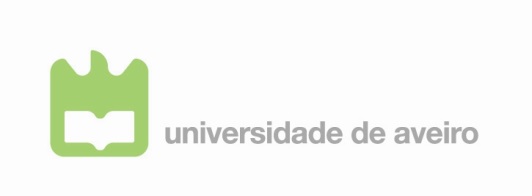 ATLASCAR
Plano de intervenção
Ivan dos Santos Ferreira
Nº 71270
ATLASCAR
Ford Escort Wagon de 1998

Projeto iniciado em 2009 no Laboratório de Automação e Robótica (LAR)
Tarefas a desenvolver
Familiarização dos sistemas instalados no ATLASCAR
Desenvolvimento de um plano de intervenção
Instalação de um novo servidor e UPS
Instalação de um novo sensor GPS e respetiva antena
Desenvolvimento de um módulo interativo de software para planear uma missão com base num mapa
Sistemas instalados
Geração e gestão de energia
Geração e gestão de energia
Alternador BOSCH 200A





Bateria + Indicador de Tensão(V) e Corrente (A)
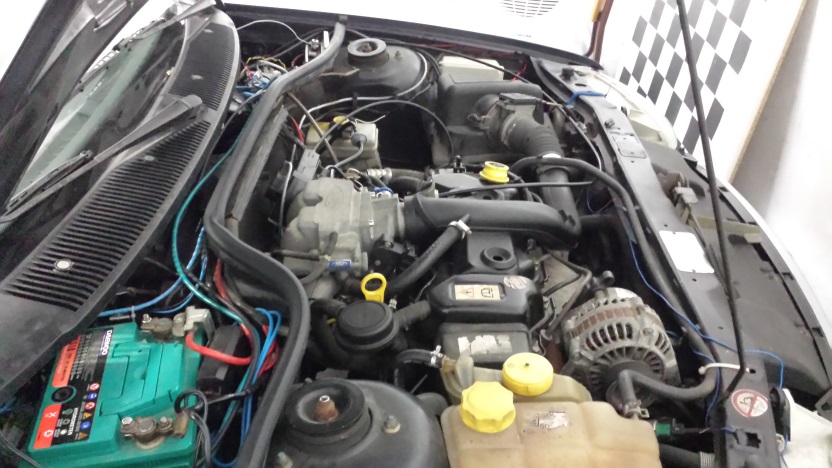 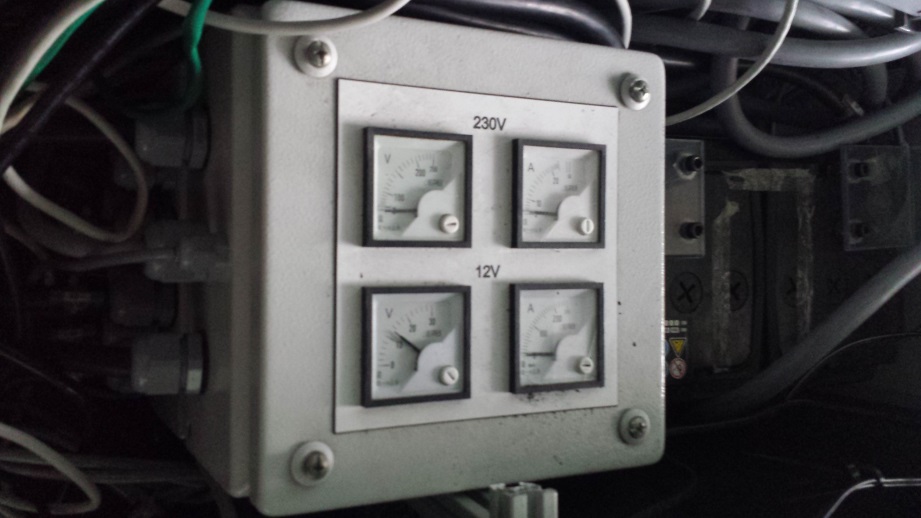 Geração e gestão de energia
Geração e gestão de energia
UPS (Uninterruptible Power Supply ) Eaton Evolution S3000
Inversor PACO 3000W  12VDC -> 220/230VAC
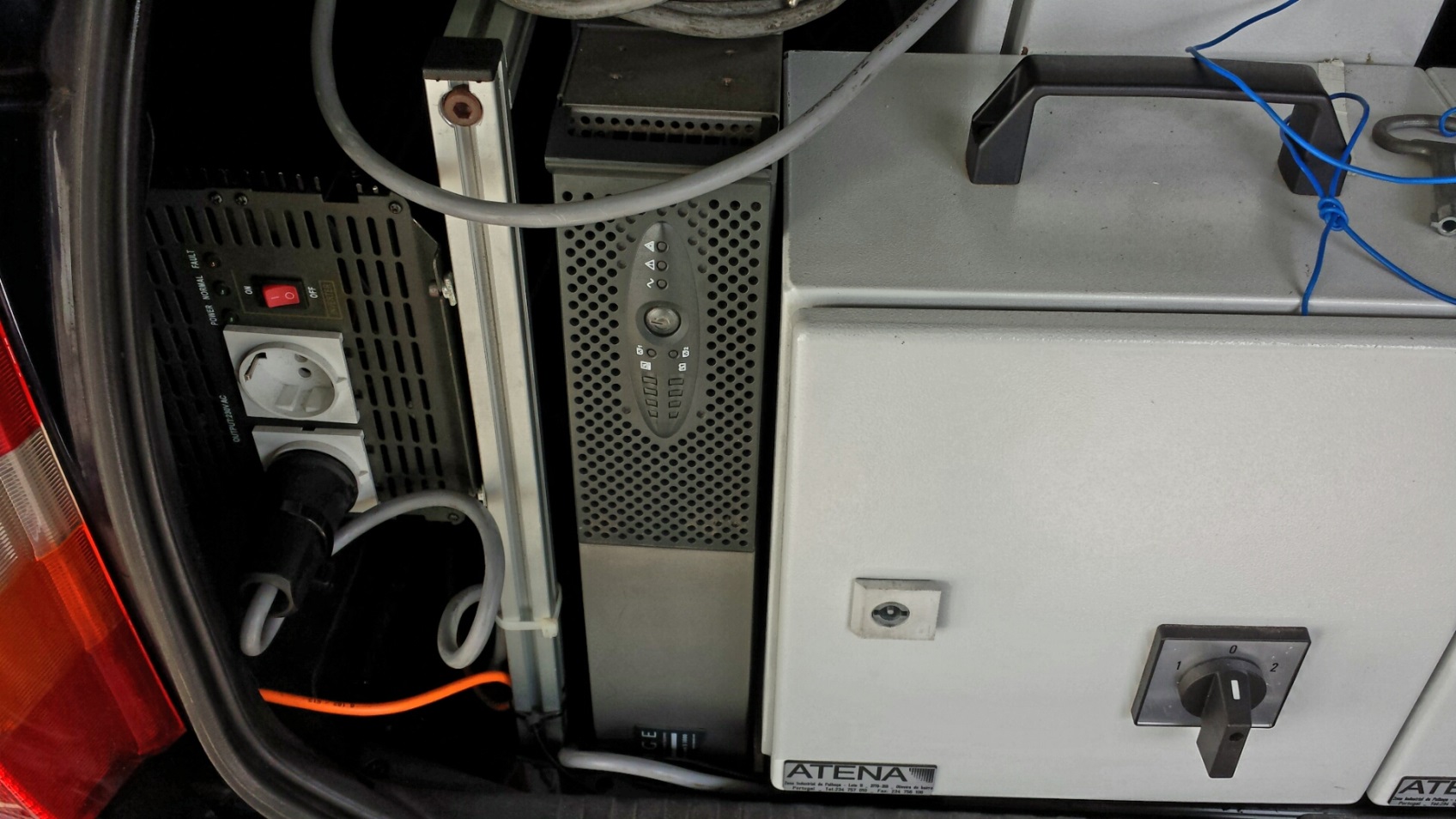 Inversor
UPS
Geração e gestão de energia
Quadro elétrico, divido em três partes:
A – Conversão 220VAC -> 24VDC
B - Conversão 220VAC -> 12VDC
C – PLC Mitsubishi para  atuação dos sensores
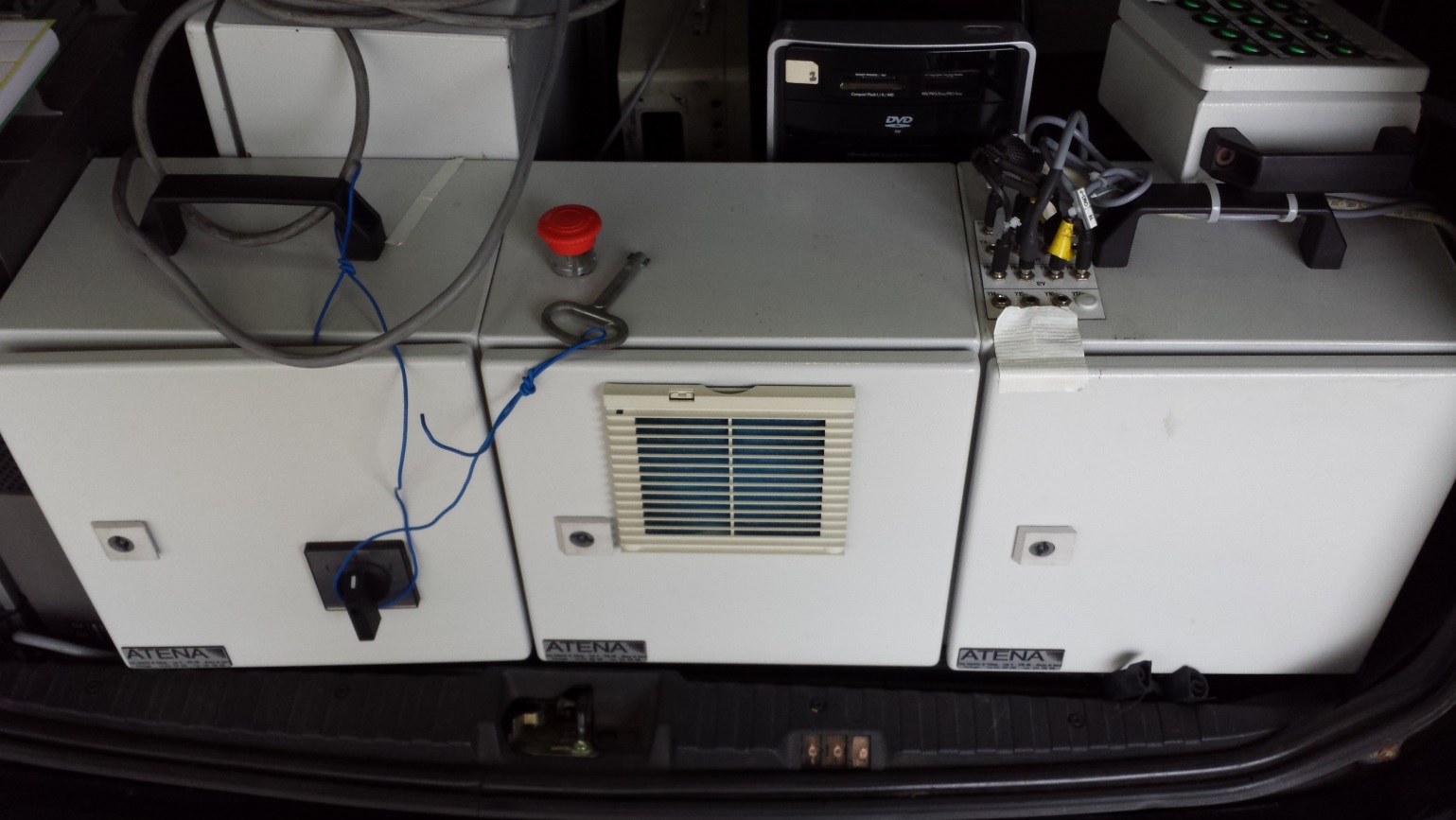 A
B
C
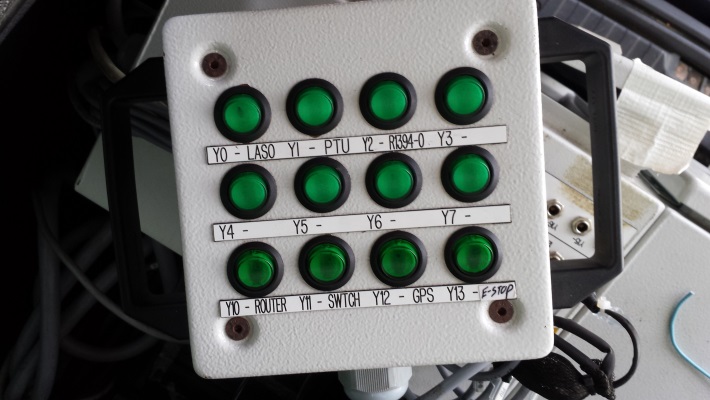 Comando
Perceção / Visão
Sistema de Visão Foveada  montada sobre uma unidade Pan and Tilt

Câmara 3D 
Câmara estéreo
Laser 2D adaptado para funcionar como 3D

Dois sensores planares

Laser 2D

Sensor infravermelhos
Perceção / Visão
Perceção / Visão
E-Stop
Laser 3D
GPS
Visão Foveada
Câmara 3D
Laser 2D
Encoder
Sensor planar
Sensores IV
Perceção / Visão
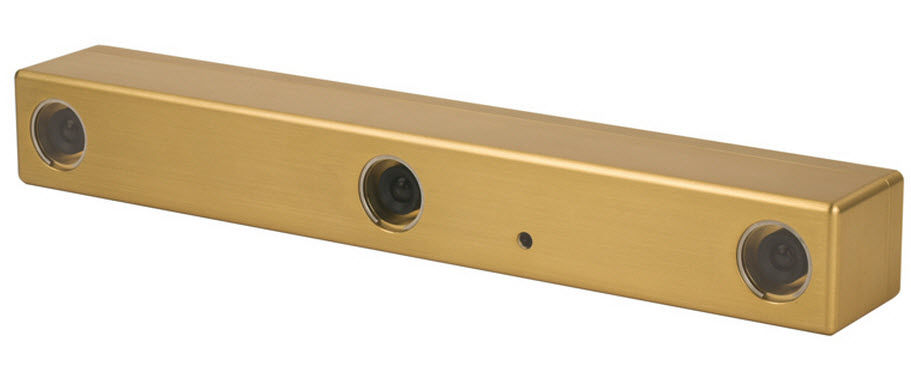 Perceção / Visão
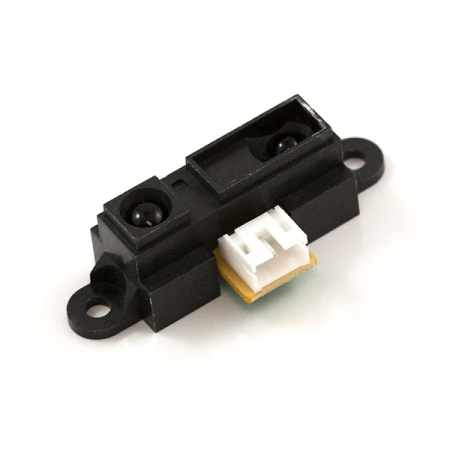 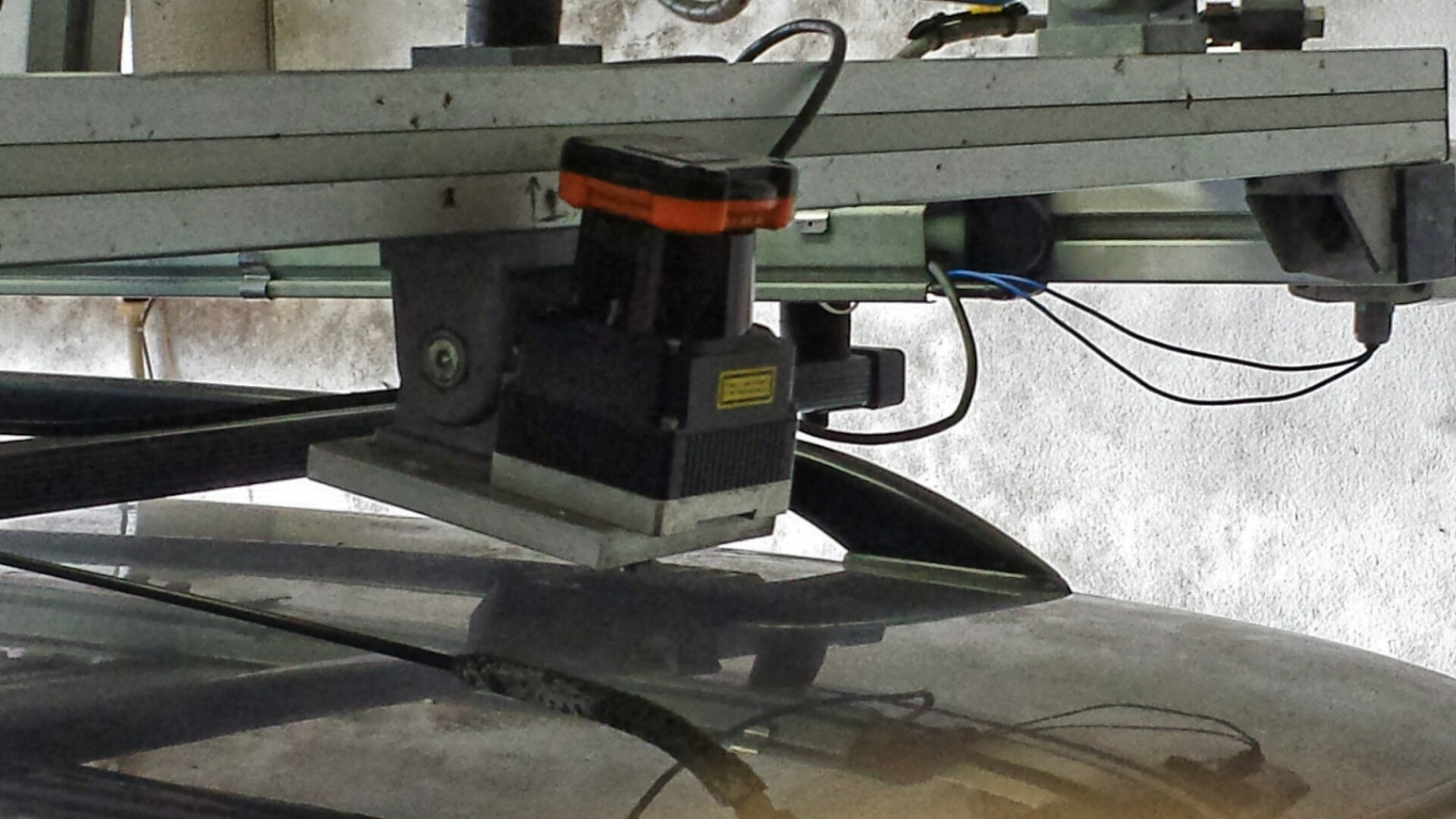 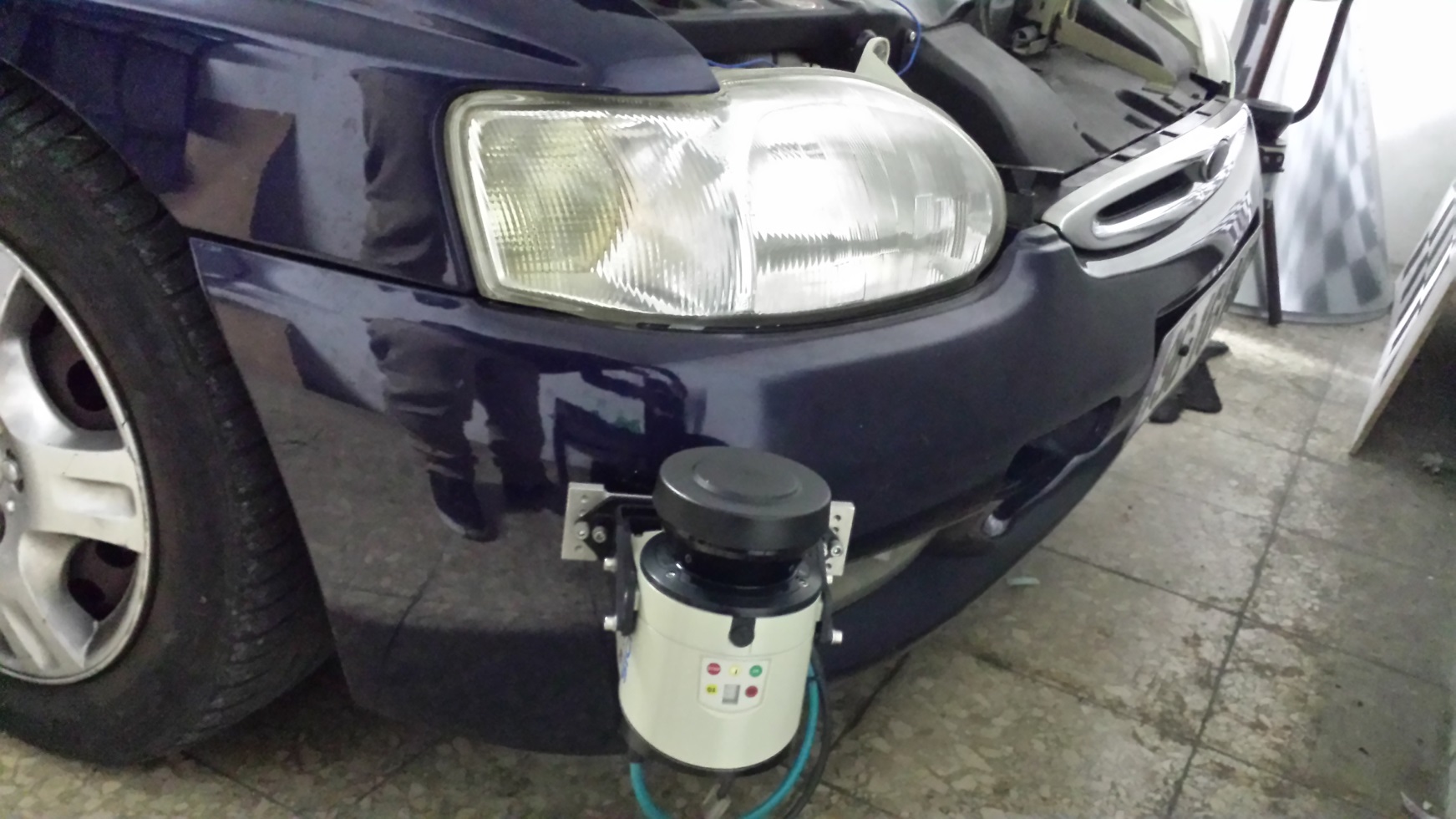 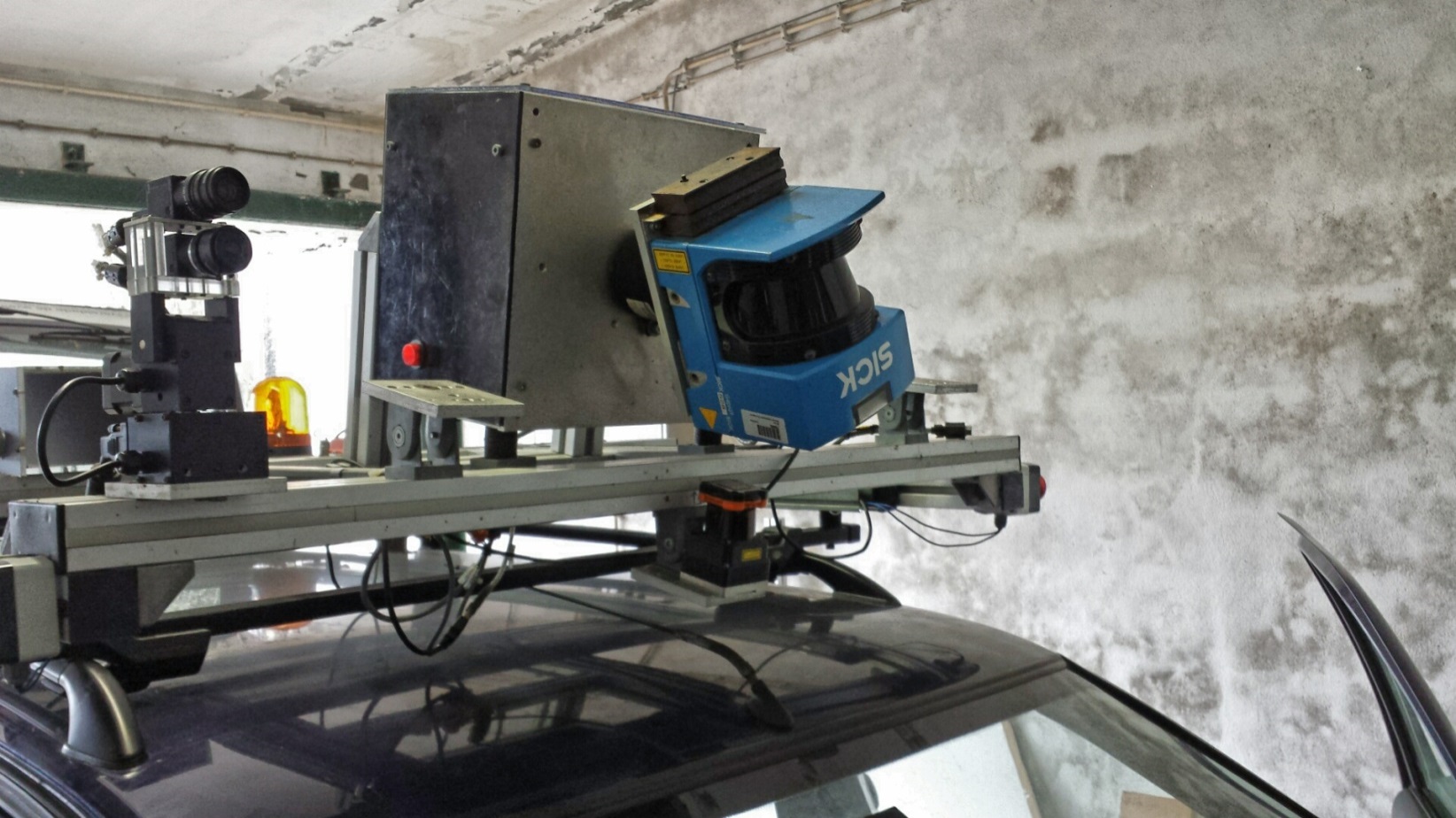 O controlo de grande parte dos sensores é feito através de dois PLC’s:
PLC Siemens, responsável pelo controlo do carro (manobras automáticas, monitorização do veículo, aceleração automática, etc.)
PLC Mitsubishi responsável pela atuação dos sensores
Sensores/Atuadores
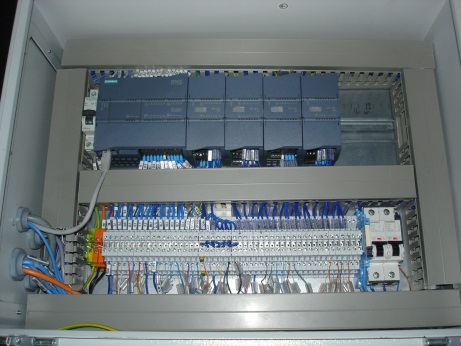 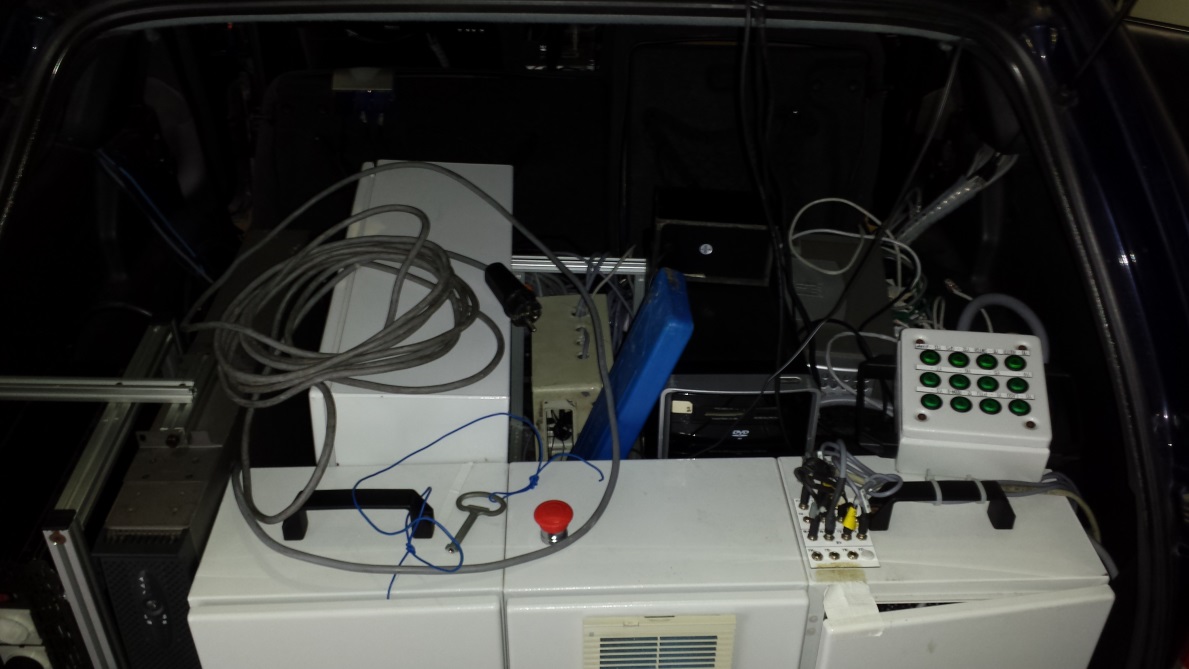 Siemens
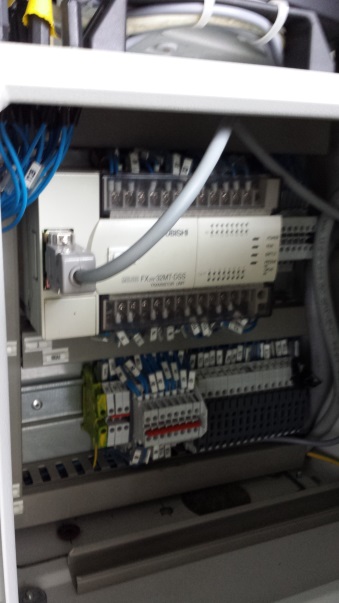 Mitsubishi
Sensor inercial (IMU –Inertial movement unit) , para medição de orientações



GPS - Global Positioning System
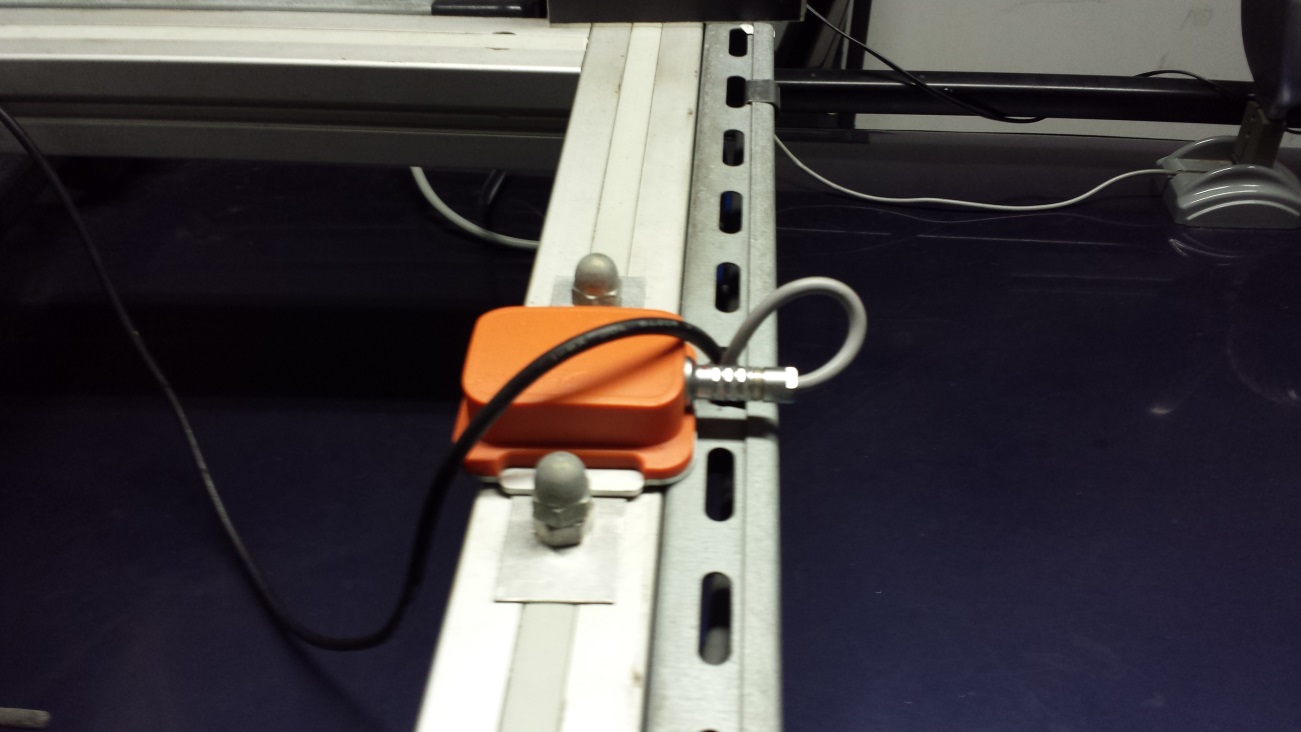 Sensores/Atuadores
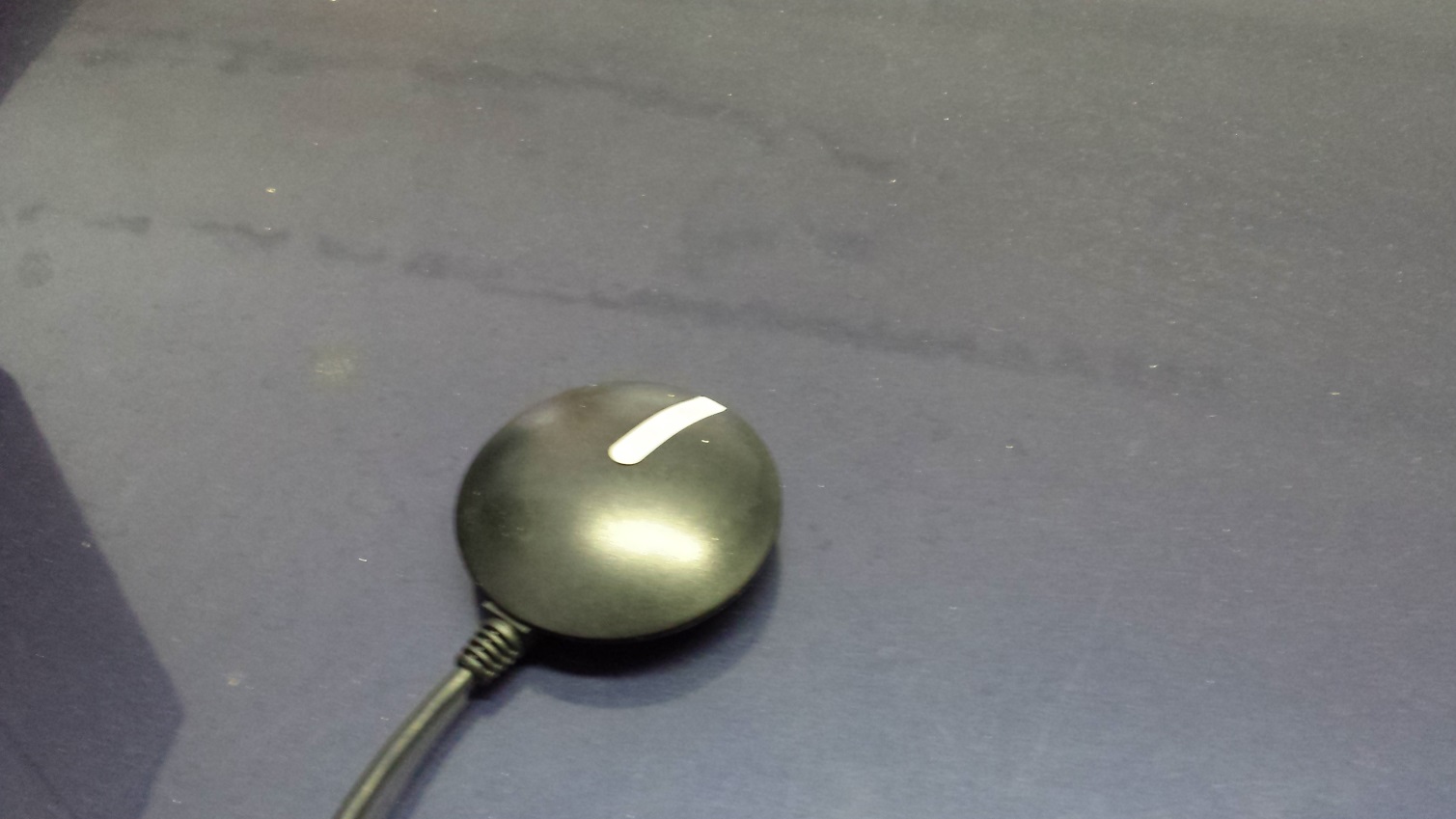 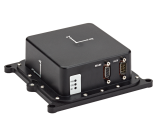 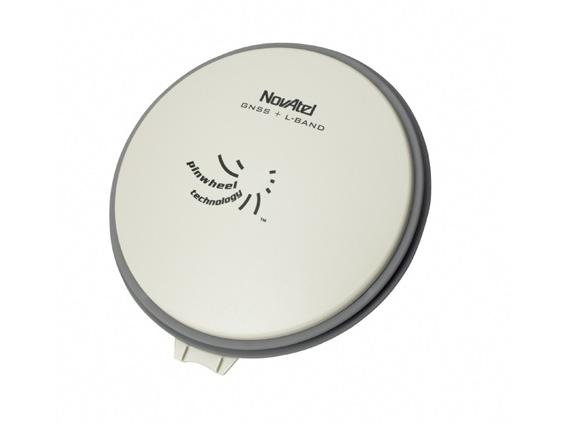 Antigo GPS
Novo GPS + Antena
Encoder para medição de velocidade
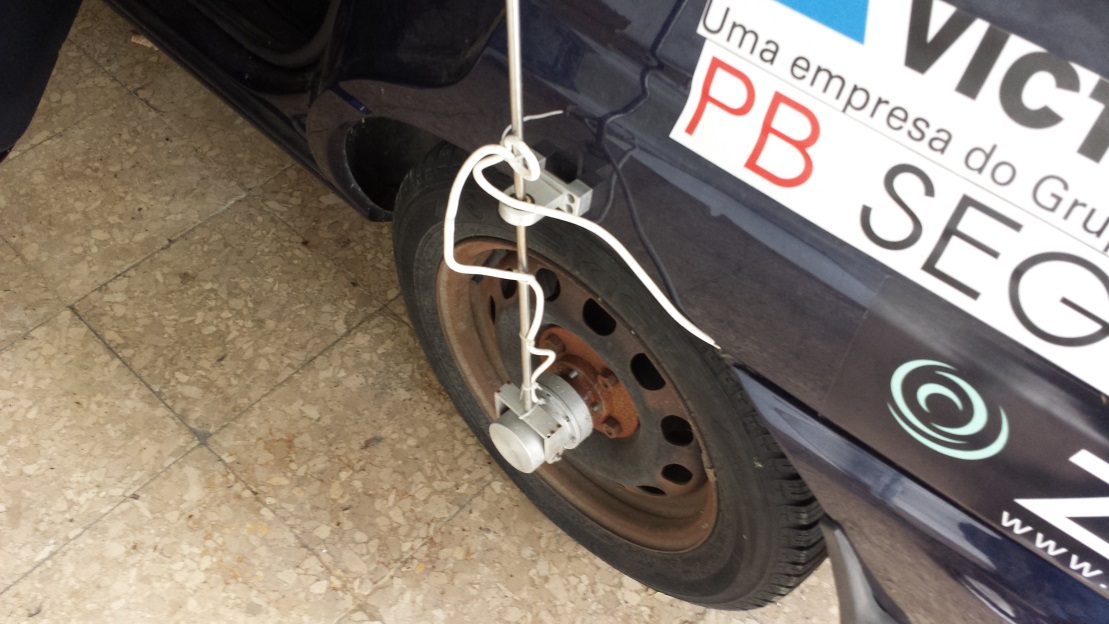 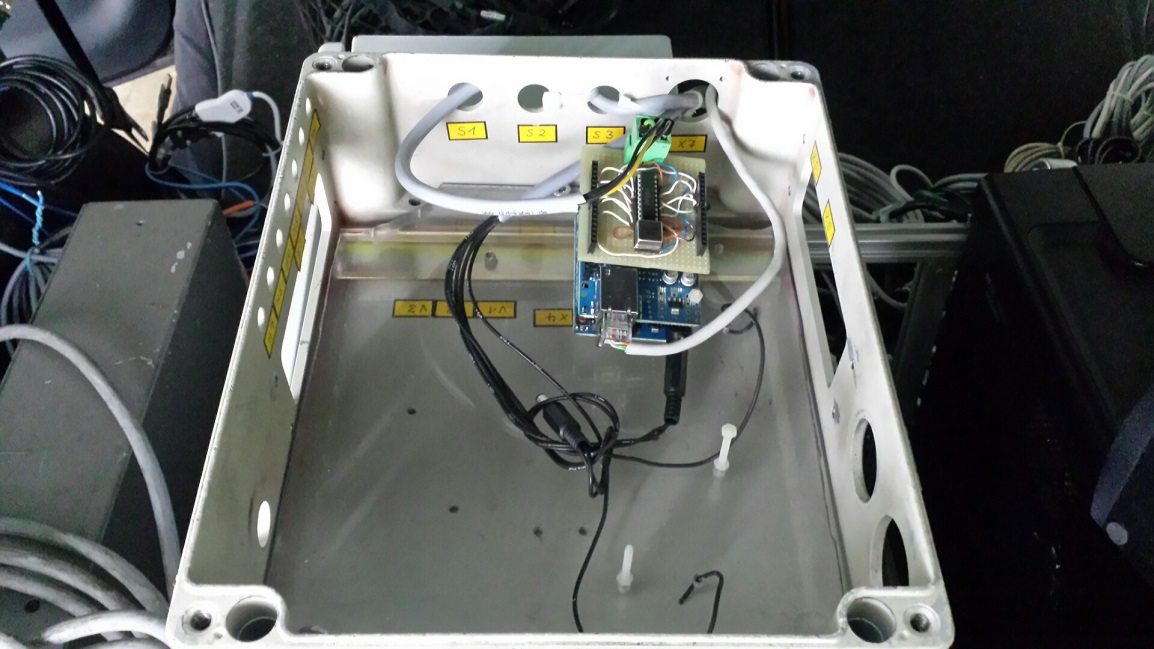 Sensores/Atuadores
E-stop, monitorização remota do veículo






Seletor do modo de Condução (Auto,Man ou Hibrida)
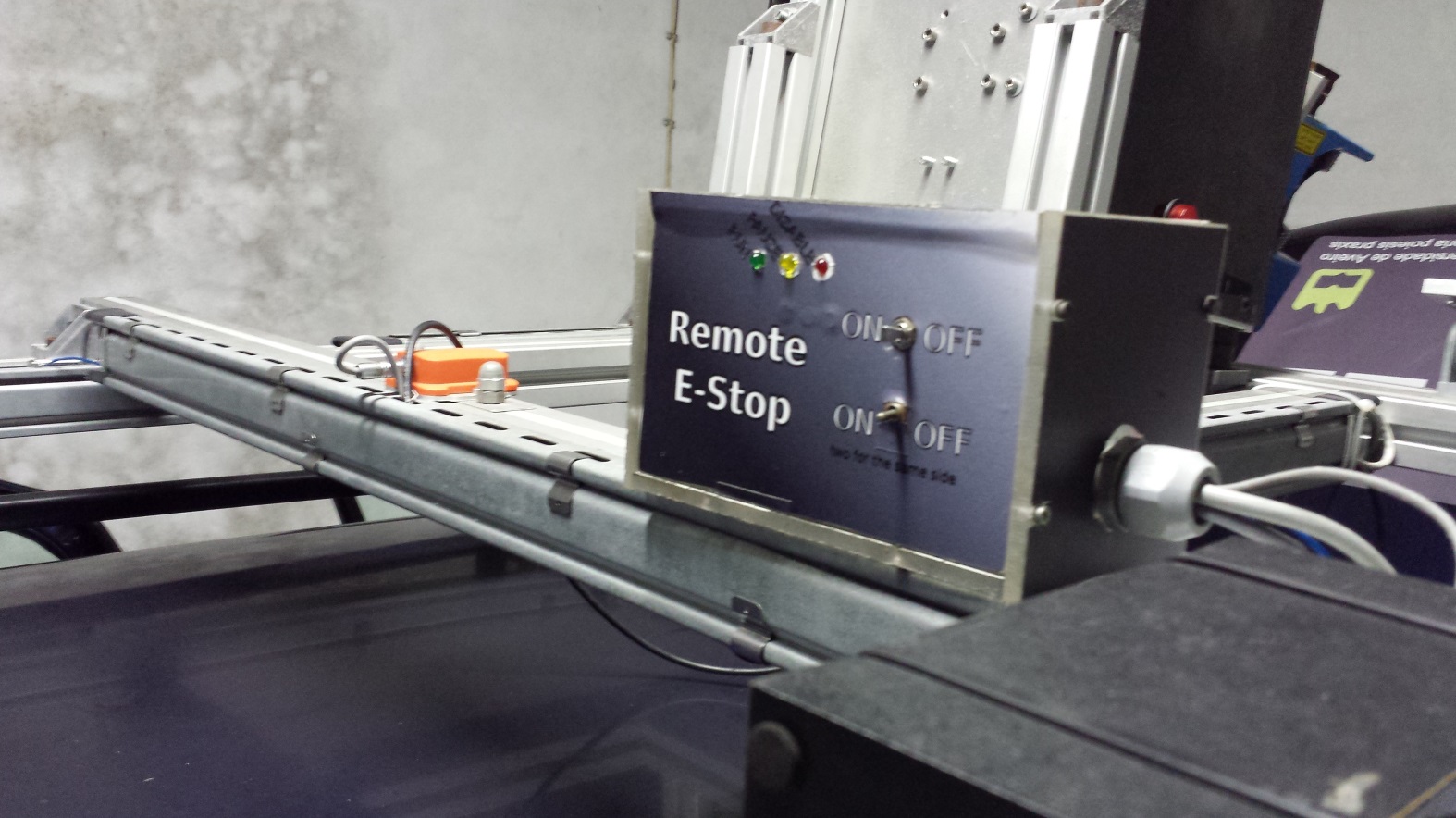 Sensores/Atuadores
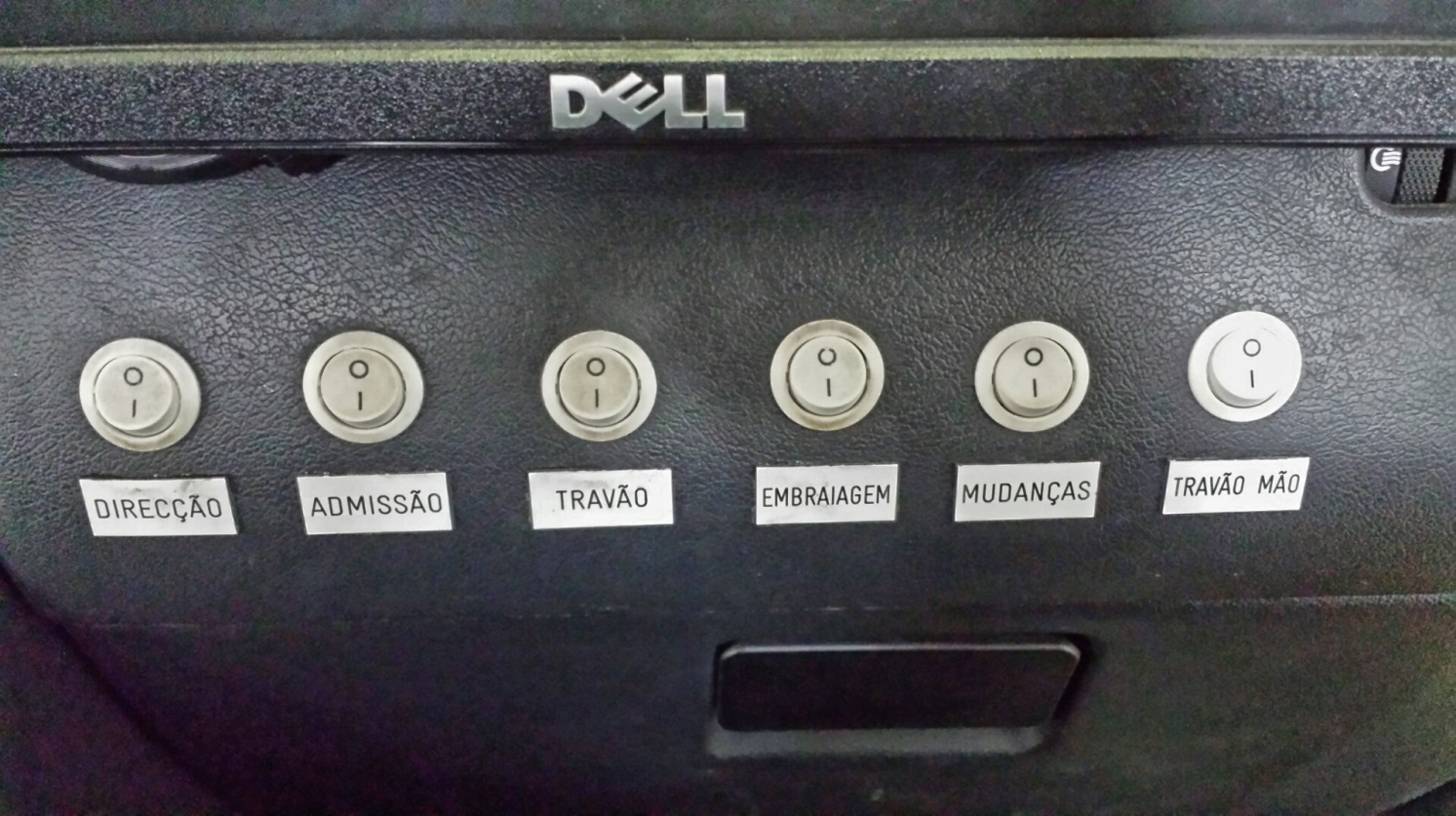 a
Caixa de velocidades automática
Travão de mão automático
Atuação dos pedais automática e pressão exercida nos mesmos
Selector de mudanças
Sensores/Atuadores
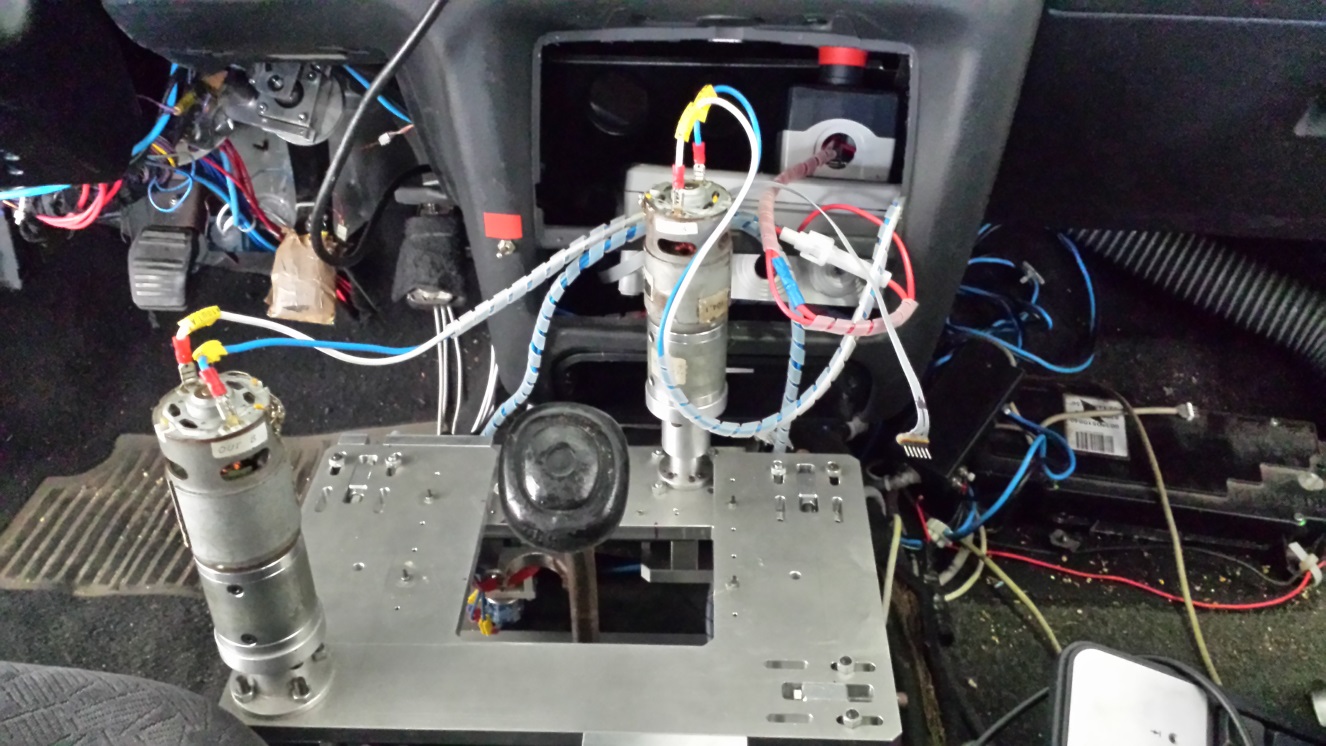 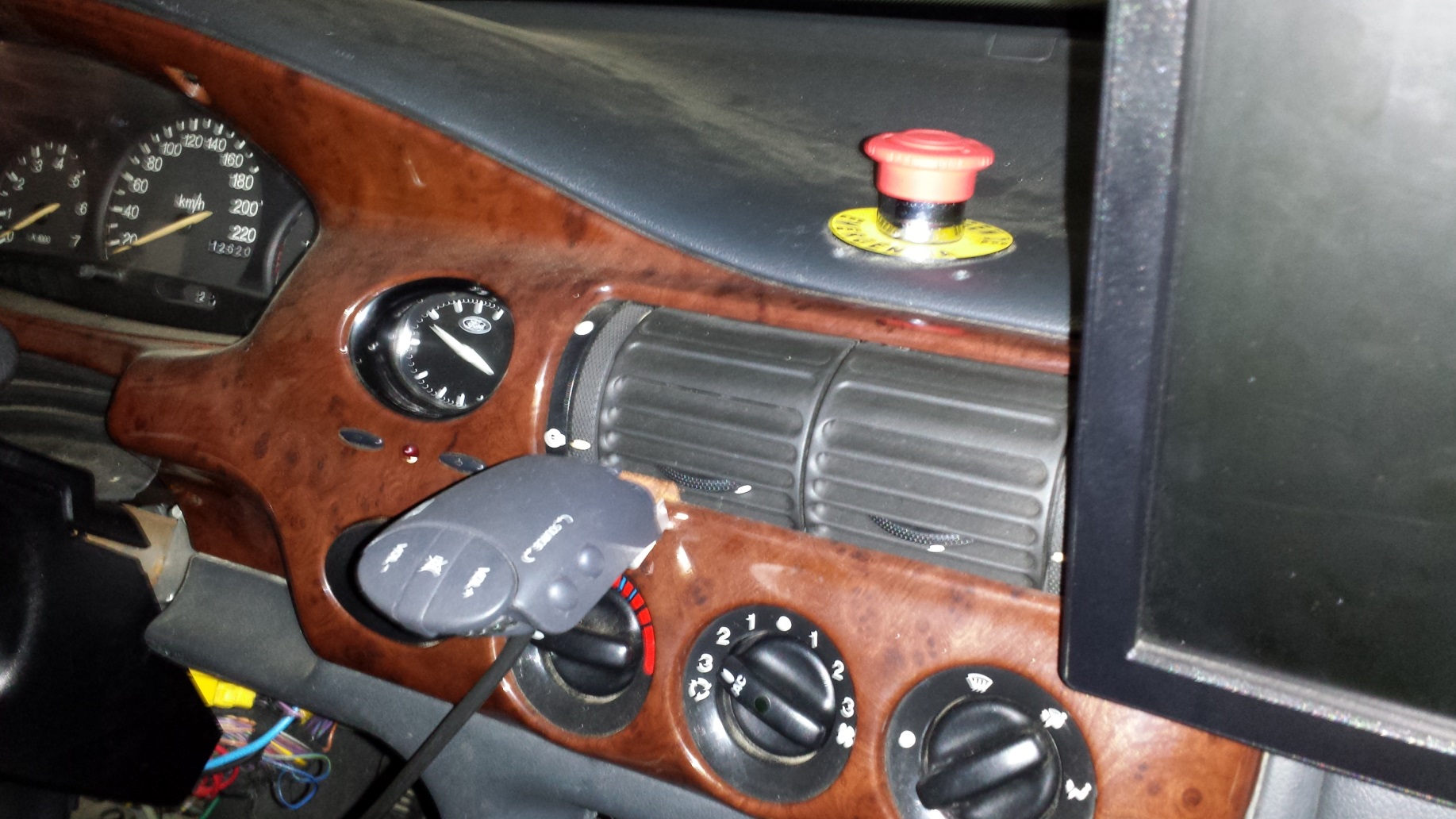 Sensores/Atuadores
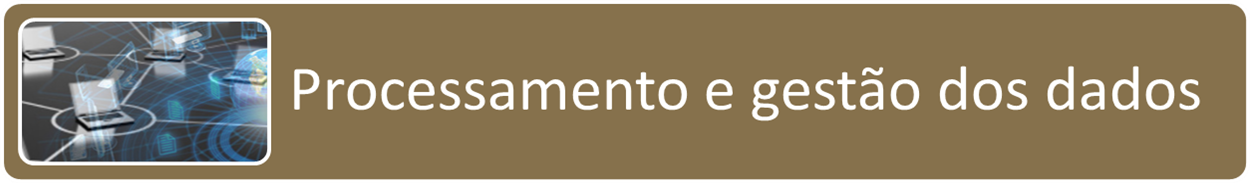 Servidor
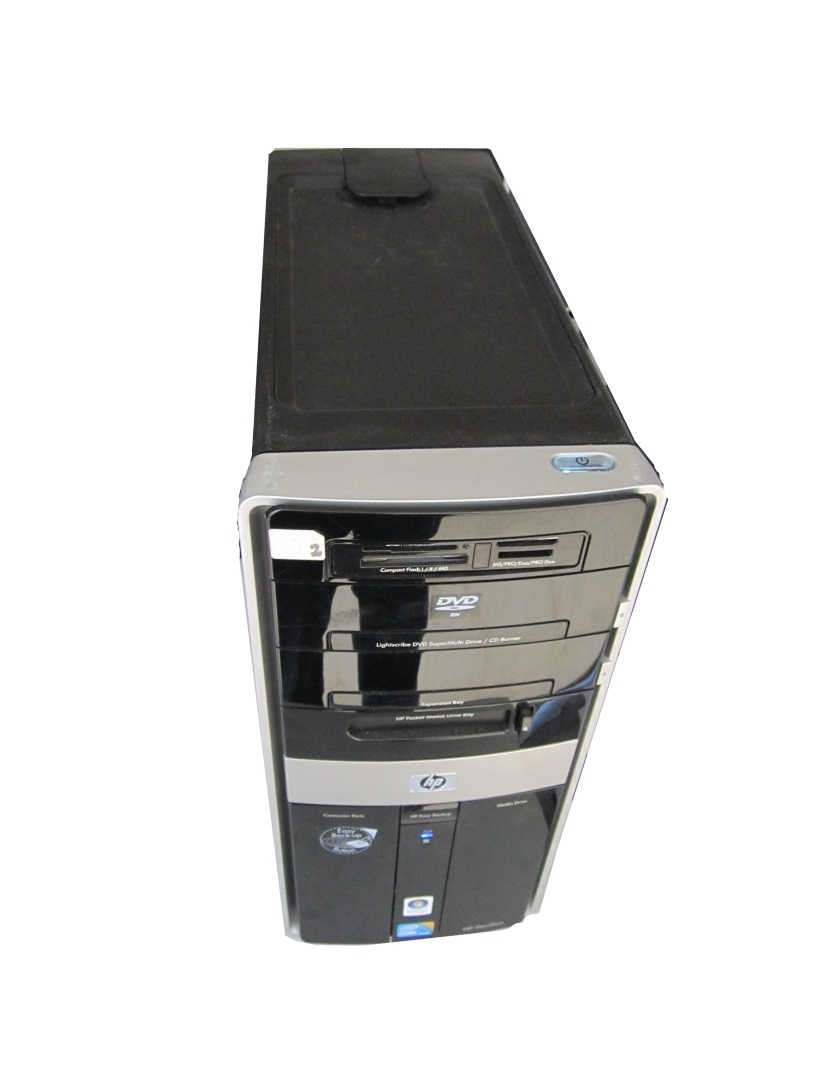 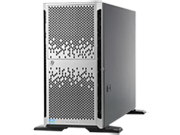 Antigo Servidor
Novo Servidor
Tabela comparativa
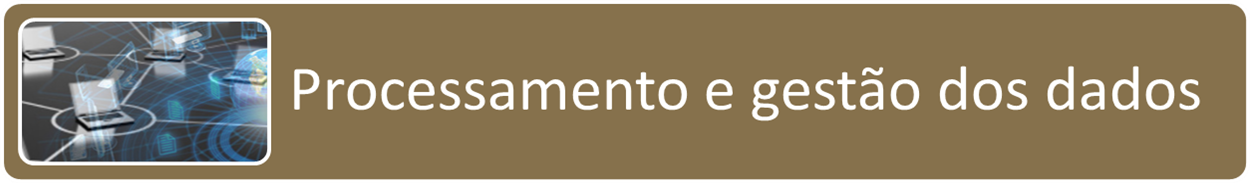 HUB (Mala) ligam os lasers, PLCs ,arduinos e switch





Switch (Capot) ligam os sensores planares
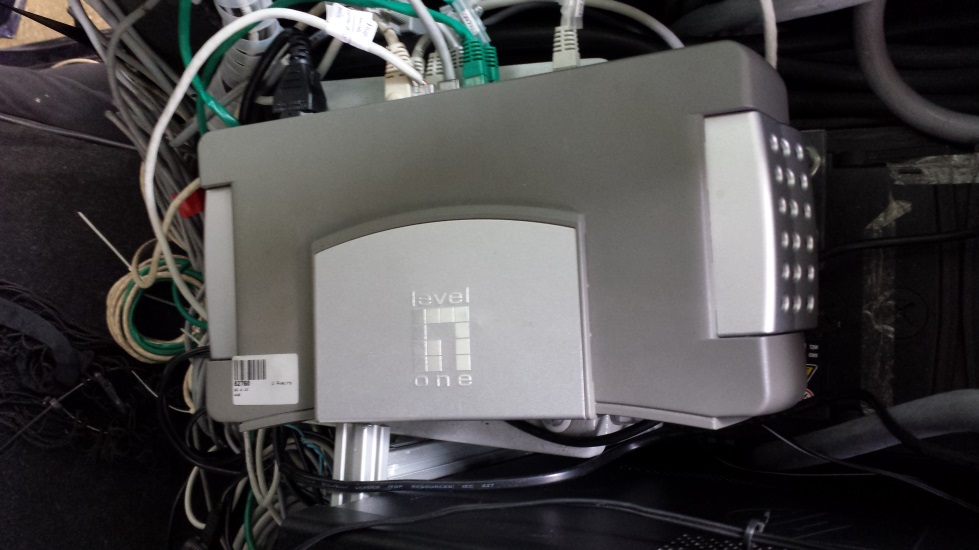 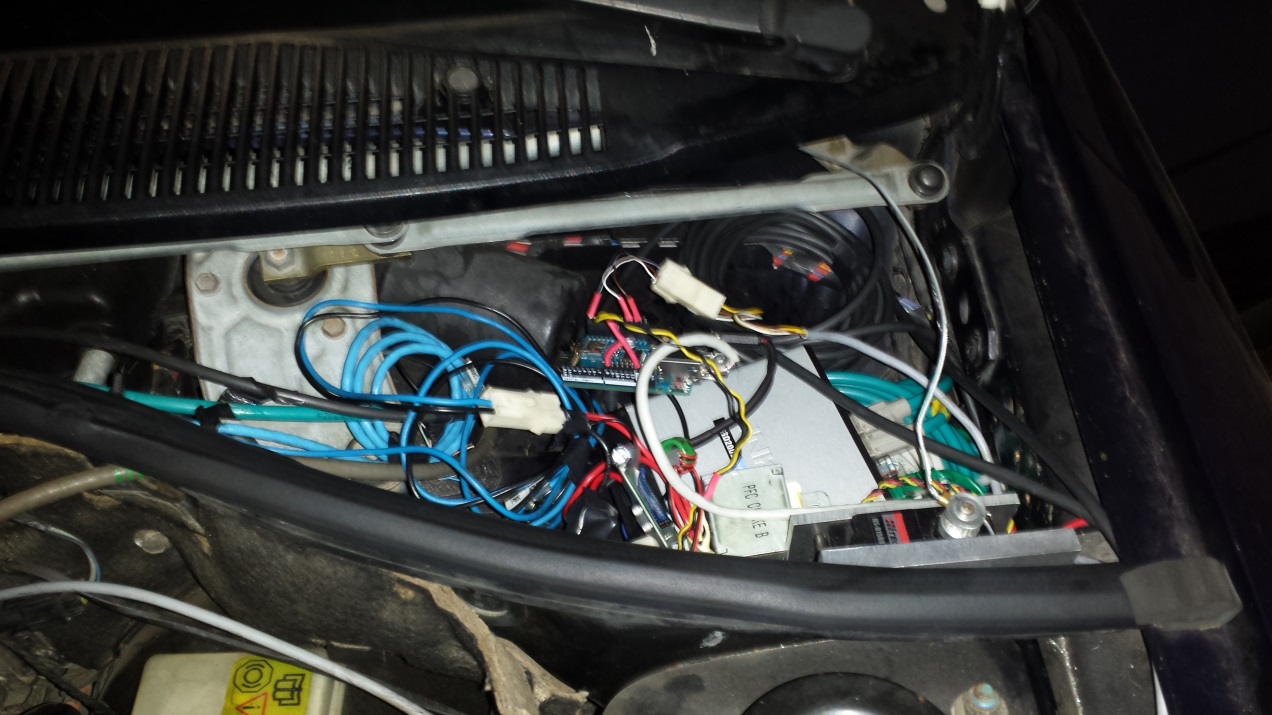 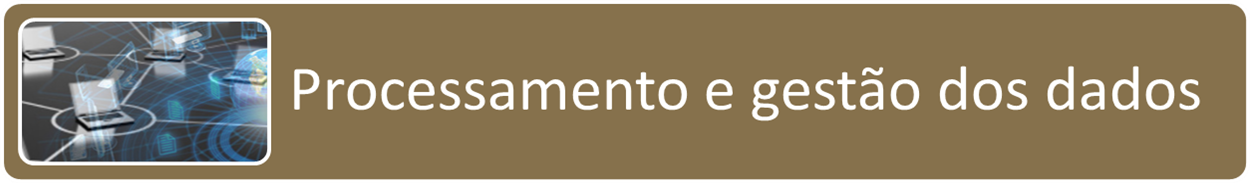 Intervenção a nível das ligações (etiquetagem e remoção)
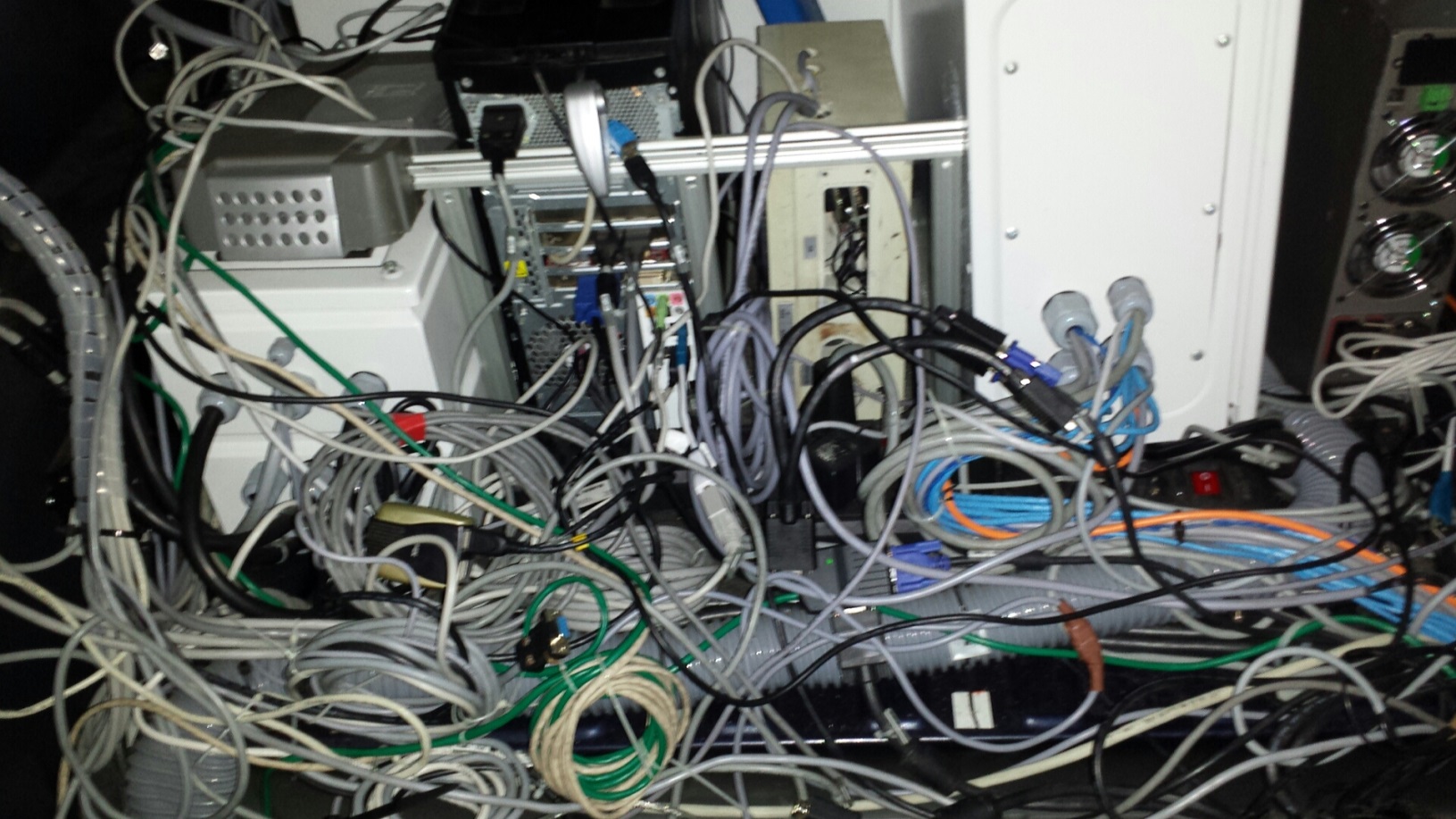 FIM